Отчет об исполнении бюджета города 
Усолье-Сибирское 
за 2016 год
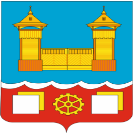 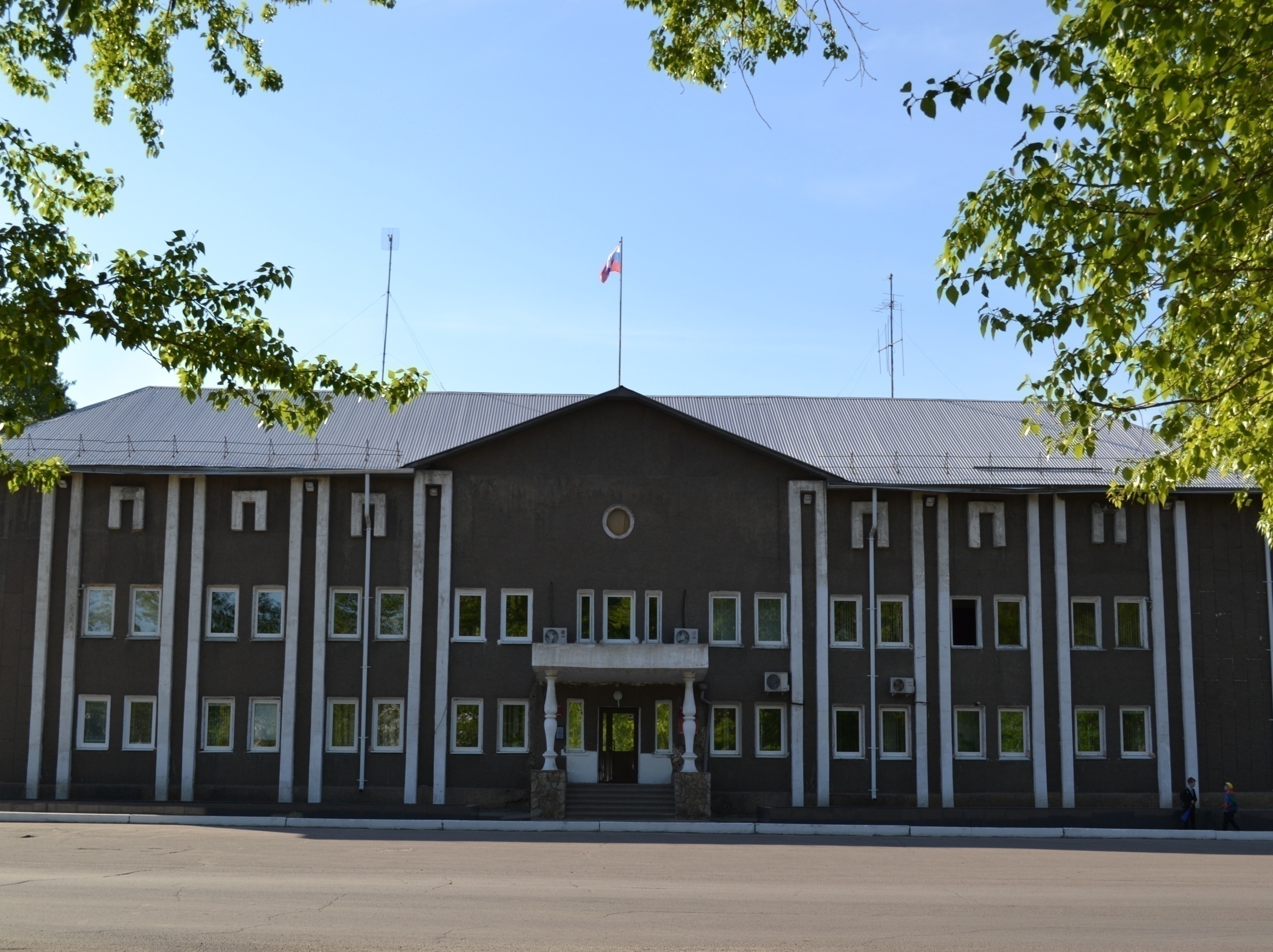 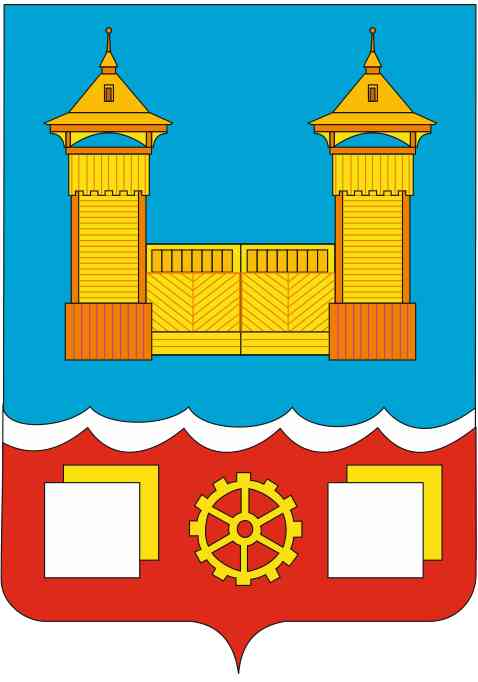 ПАРАМЕТРЫ БЮДЖЕТА
тыс. руб.
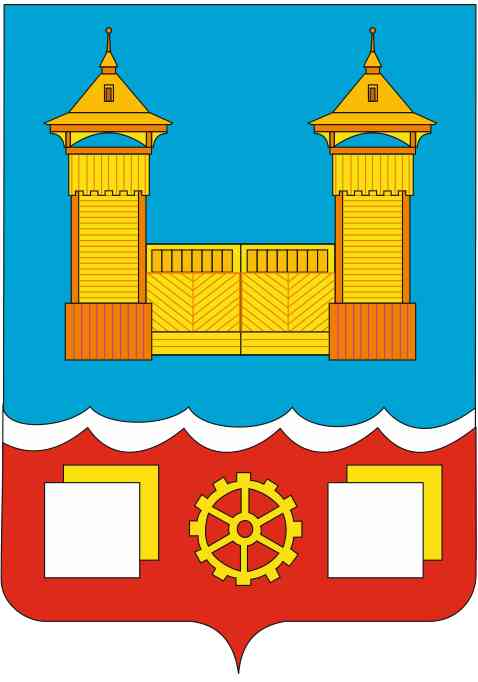 СТРУКТУРА ДОХОДОВ
тыс. руб.
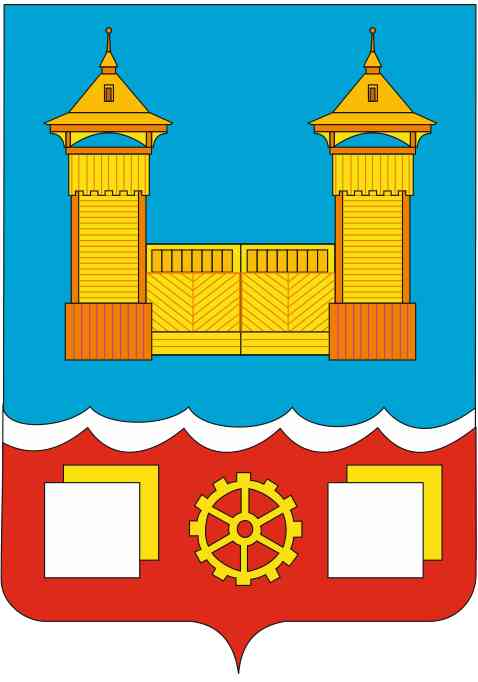 ДИНАМИКА НАЛОГОВЫХ И НЕНАЛОГОВЫХ ДОХОДОВ
тыс. руб.
+ 16 023,4
+ 3,6%
За счет налоговых доходов (НДФЛ)
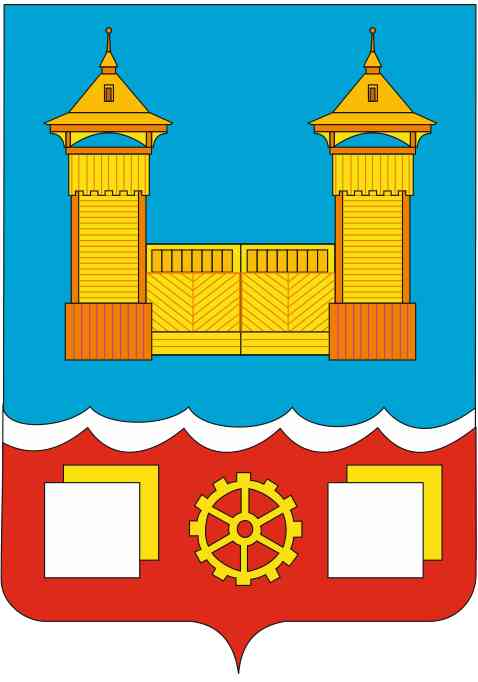 СТРУКТУРА НАЛОГОВЫХ ДОХОДОВ
тыс. руб.
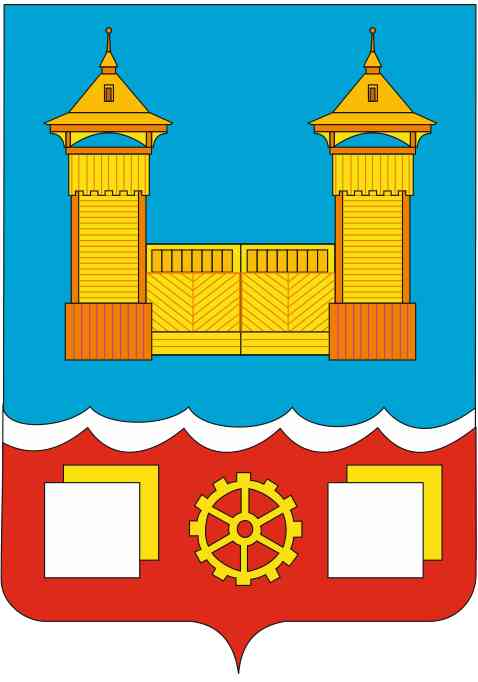 ДИНАМИКА НАЛОГОВЫХ ДОХОДОВ
тыс. руб.
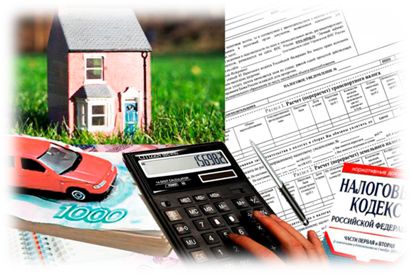 + 13 850,0
   + 4%
+ 16 984,5
+ 9,9%
- 2 105,5
- 2,6%
- 2 521,6
- 3,9%
+ 2 923,7
+ 43,8%
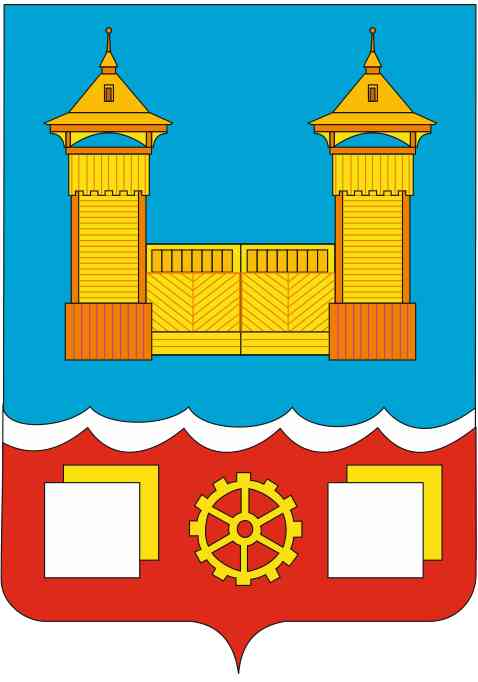 СТРУКТУРА НЕНАЛОГОВЫХ ДОХОДОВ
тыс. руб.
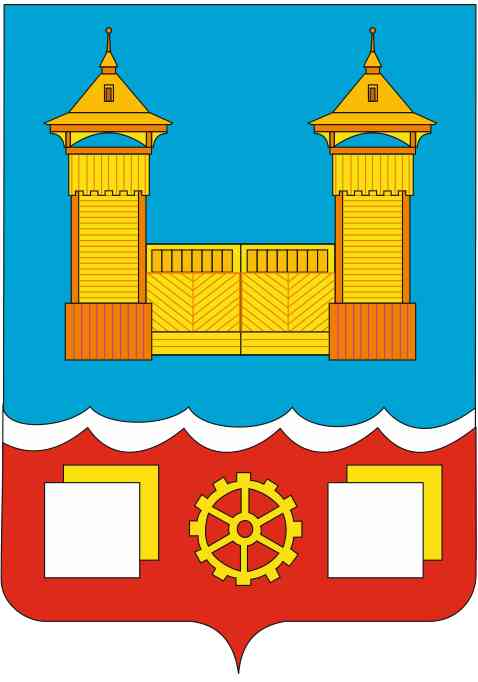 ДИНАМИКА НЕНАЛОГОВЫХ ДОХОДОВ
тыс. руб.
+8 102,0
+39,5%
+3 002,8
+33,4%
+41,5
+4,4%
+2 070,4
+44,1%
-12 281,6
-21,6%
+ 2 173,5
+ 2,2%
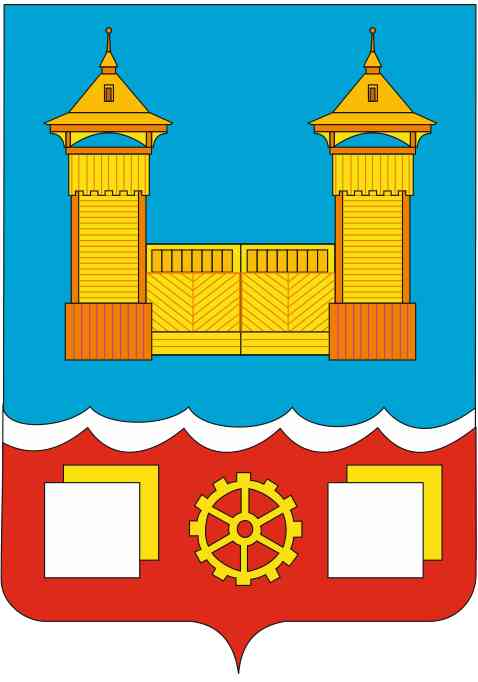 СТРУКТУРА БЕЗВОЗМЕЗДНЫХ ПОСТУПЛЕНИЙ
тыс. руб.
Субвенции – 86%                        Дотации – 4%                      
Субсидии – 10%                          Иные МБТ – 0,002%
Исполнение
-591,0  (99,9%)
Факт 
965 223,0
План 
965 814,0
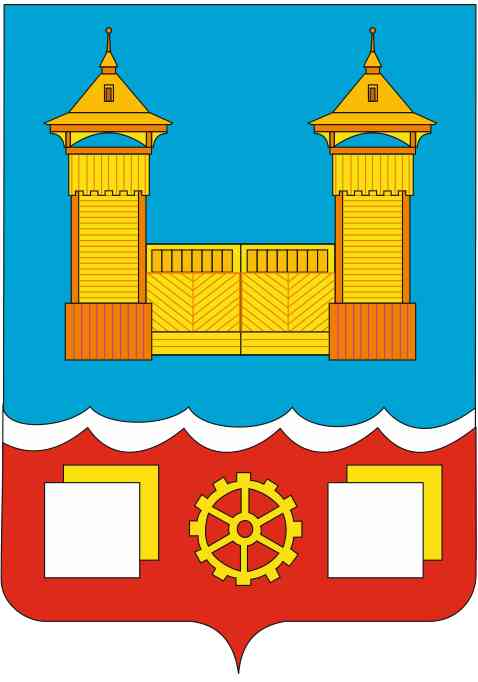 ДИНАМИКА БЕЗВОЗМЕЗДНЫХ ПОСТУПЛЕНИЙ
тыс. руб.
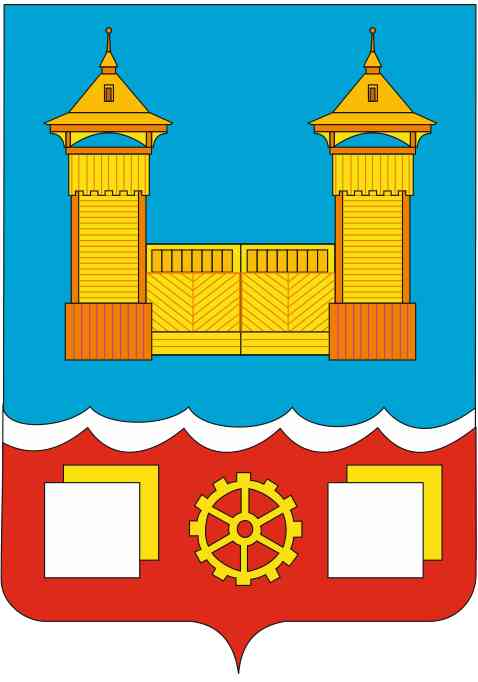 Расходная часть бюджета города за 2016 год
План                1 415 213 тыс. рублей
Исполнено     1 410 851 тыс. рублей
% исполнения  99,7 % 

к факту 2015 г. уменьшение 
составило 53 071 тыс. рублей
[Speaker Notes: Итоги развития муниципального образования города Усолье-Сибирское за 9 месяцев 2010 года свидетельствуют о сложной экономической ситуации в городе: конъюнктура внутреннего и внешнего  рынков сложилась неблагоприятной, спрос и цены на продукцию местных производителей снизились и негативно отразились на динамике основных показателей:
- объем отгруженных товаров собственного производства, выполненных работ и услуг организациями промышленного производства сократился на 37,8 % по сравнению с аналогичным периодом прошлого года и составил 3,2 млрд.руб.(;
- выручка от реализации товаров (работ, услуг) снизилась по сравнению с аналогичным периодом прошлого года на 12,8% и составила 10 млрд.руб.(;
- сальдированный финансовый результат является отрицательным – убыток увеличился по сравнению с 9 месяцами 2008 года  в 3 раза и на 01.09.2010 составил 1,4 млрд.руб. (в основном за счет организаций химического производства – 1,3 млрд.руб.) (ООО Усольехимпром – на   , ООО Ус-Сиб.силикон - , .]
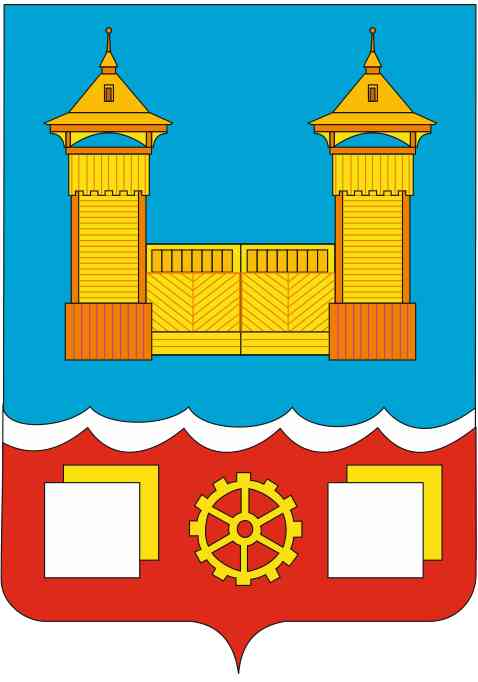 ДОЛЯ РАСХОДОВ БЮДЖЕТА ГОРОДА
ПО НАПРАВЛЕНИЯМ ДЕЯТЕЛЬНОСТИ
тыс. руб.
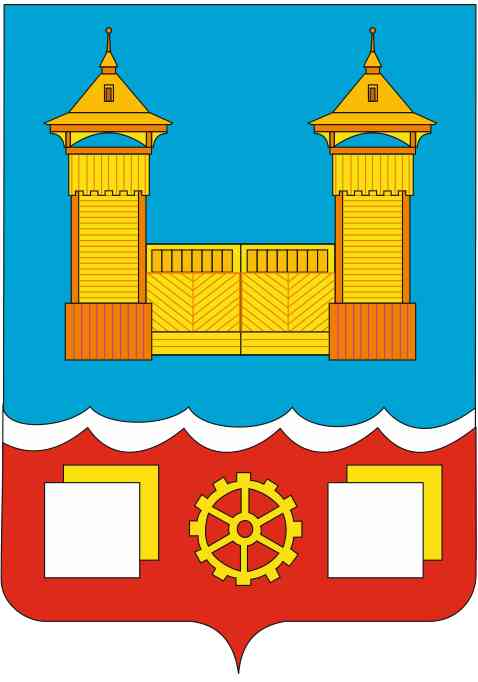 ИСПОЛНЕНИЕ БЮДЖЕТА ГОРОДА ПО ПРОГРАММНЫМ НАПРАВЛЕНИЯМ ДЕЯТЕЛЬНОСТИ
тыс. руб.
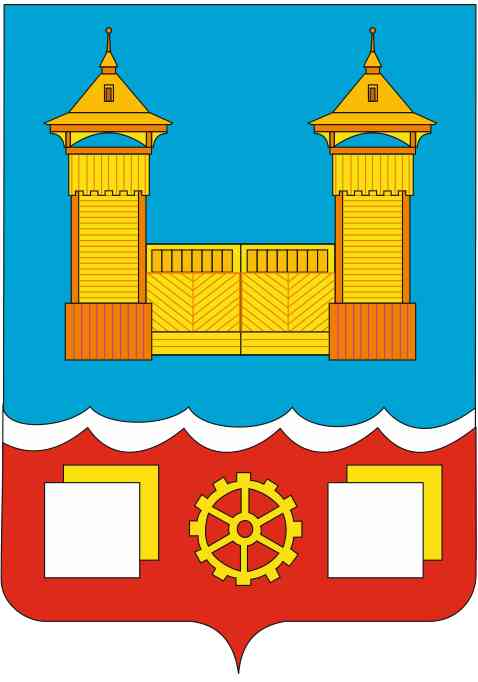 ИСПОЛНЕНИЕ БЮДЖЕТА ГОРОДА ПО НЕПРОГРАММНЫМ НАПРАВЛЕНИЯМ ДЕЯТЕЛЬНОСТИ
тыс. руб.
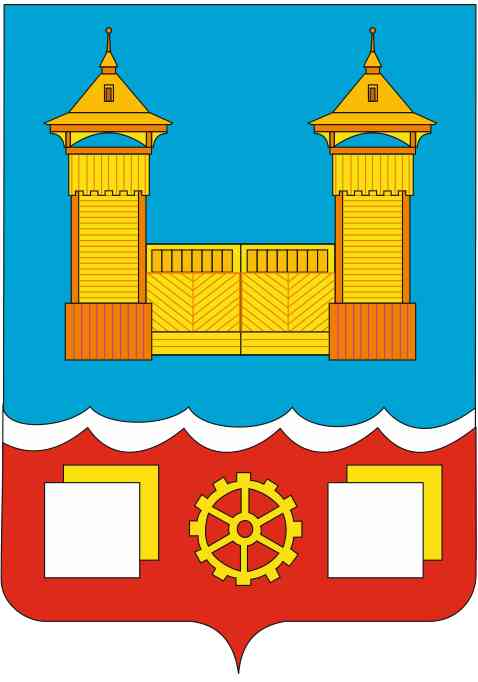 ДОЛЯ РАСХОДОВ БЮДЖЕТА ГОРОДА В РАЗРЕЗЕ ИСТОЧНИКОВ ФИНАНСИРОВАНИЯ
тыс. руб.
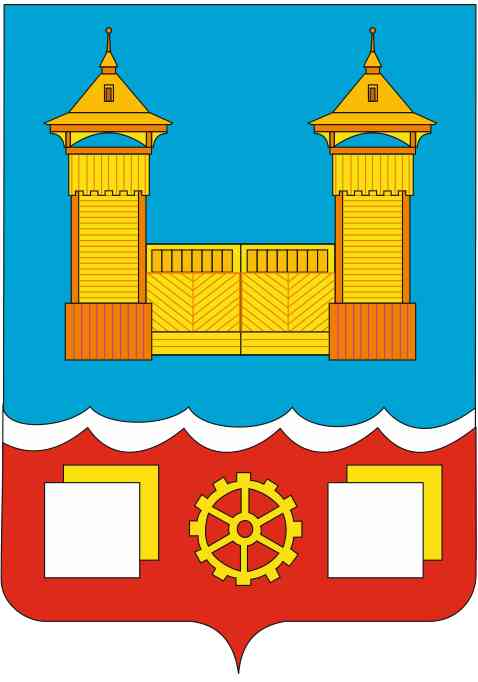 РАСХОДЫ БЮДЖЕТА ПО СФЕРАМ
тыс. руб.
1 410 851
1 463 922
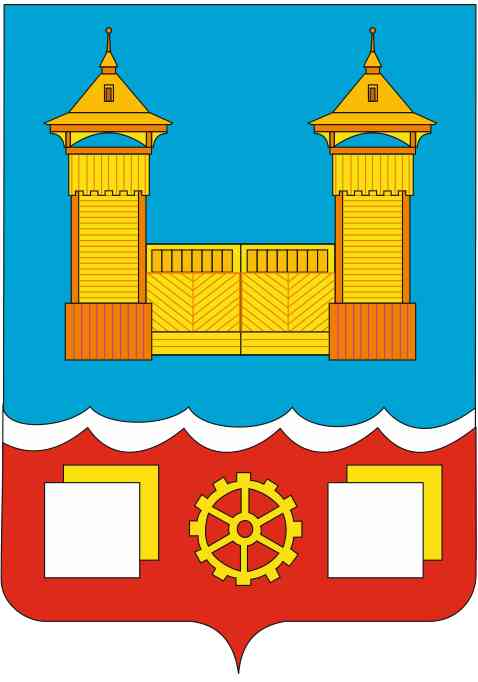 РАСХОДЫ НА СОЦИАЛЬНУЮ СФЕРУ
тыс. руб.
2015 год
+ 95 730
+ 9,0%
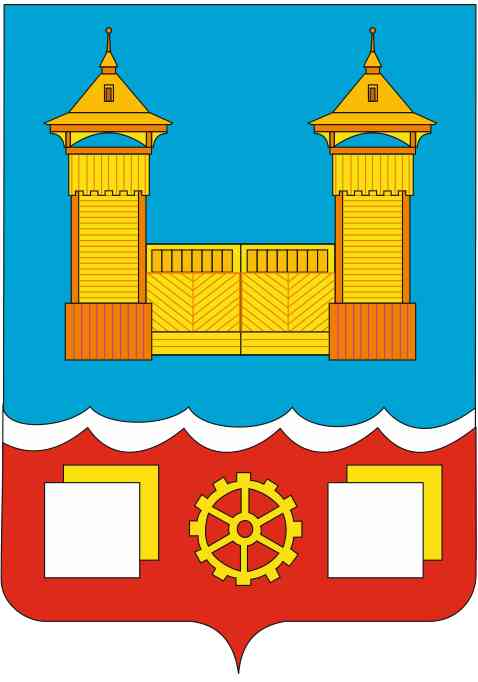 РАСХОДЫ НА СФЕРУ 
ЖИЛИЩНО-КОММУНАЛЬНОГО ХОЗЯЙСТВА
тыс. руб.
- 184 345
- 66%
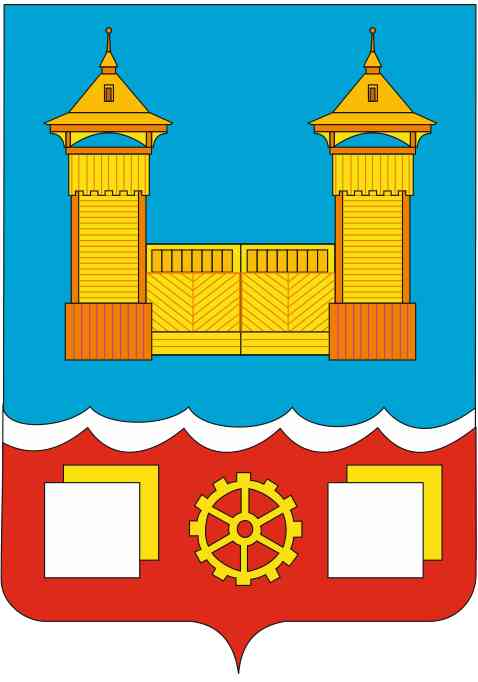 ИНЫЕ РАСХОДЫ
тыс. руб.
+ 35 544
+28%
УЧАСТИЕ  В 2016 ГОДУ МУНИЦИПАЛЬНОГО ОБРАЗОВАНИЯ 
«ГОРОД УСОЛЬЕ-СИБИРСКОЕ» В ГОСУДАРСТВЕННЫХ ПРОГРАММАХ ИРКУТСКОЙ ОБЛАСТИ
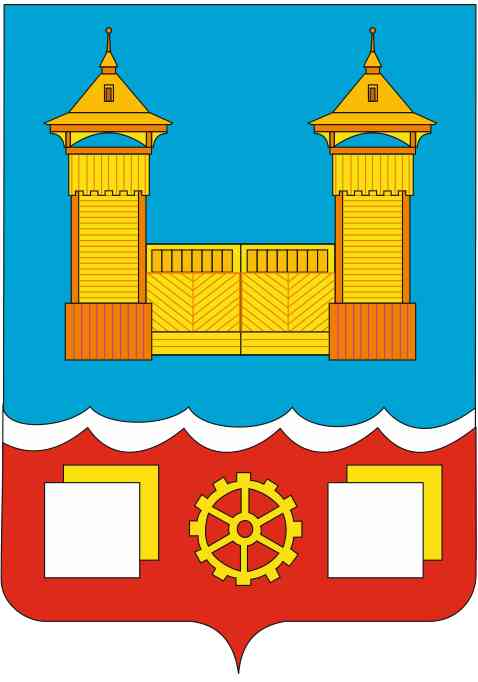 тыс. руб.
В 2016 году МО «город Усолье-Сибирское» участвовало в 11 государственных программах Иркутской области:
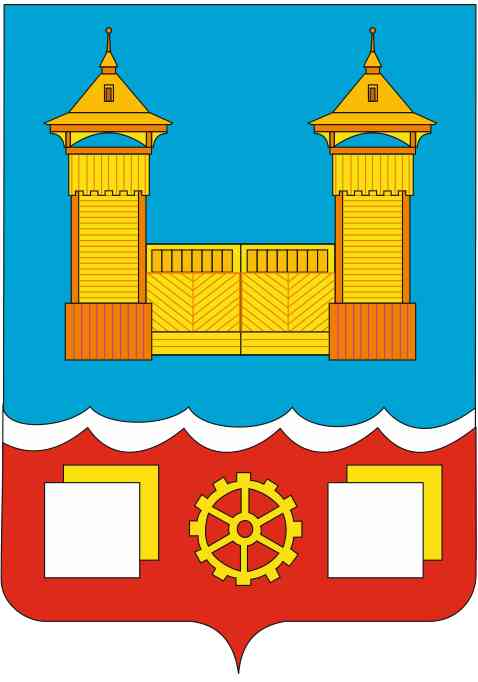 ИСПОЛНЕНИЕ МУНИЦИПАЛЬНОЙ ПРОГРАММЫ
«РАЗВИТИЕ ОБРАЗОВАНИЯ» НА 2015-2020 ГОДЫ
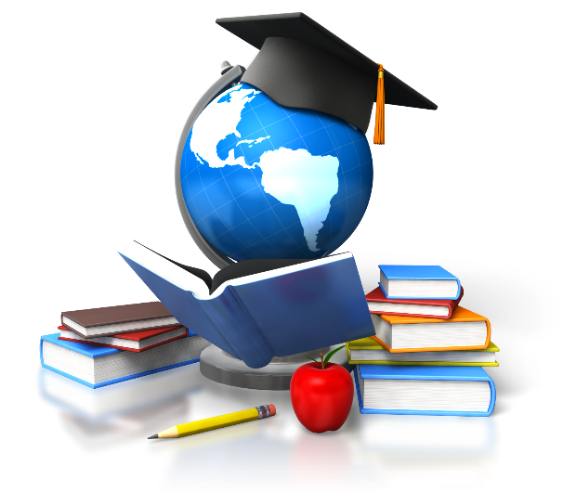 Фактический объем исполнения 962 479 тыс.руб. (99,9 %), из них:
Областной бюджет – 772 720 тыс.руб. (99,9 %)
Местный бюджет - 189 759 тыс.руб. (99,9 %)
Основные результаты реализации программы в 2016 году
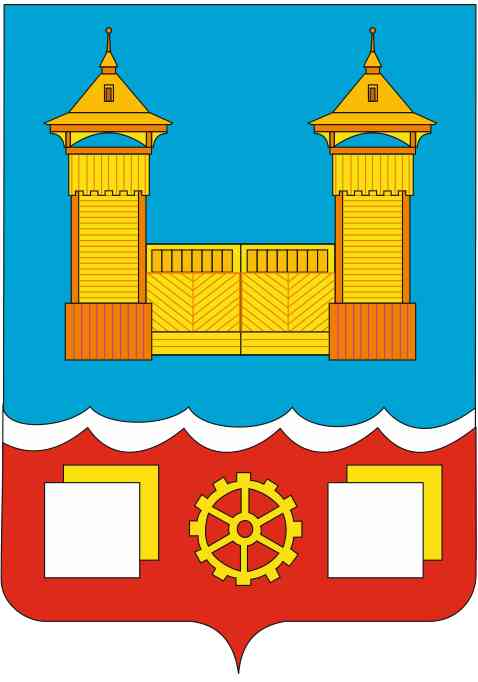 ИСПОЛНЕНИЕ МУНИЦИПАЛЬНОЙ ПРОГРАММЫ
«РАЗВИТИЕ ФИЗИЧЕСКОЙ КУЛЬТУРЫ И СПОРТА» НА 2015-2020 ГОДЫ
Фактический объем исполнения 74 925 тыс.руб. (99,9 %), из них:
Областной бюджет – 47 868 тыс.руб. (99,9 %)
Местный бюджет - 27 057 тыс.руб. (99,9 %)
Основные результаты реализации программы в 2016 году
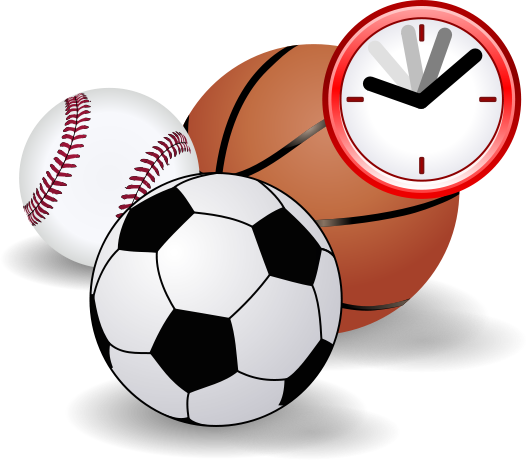 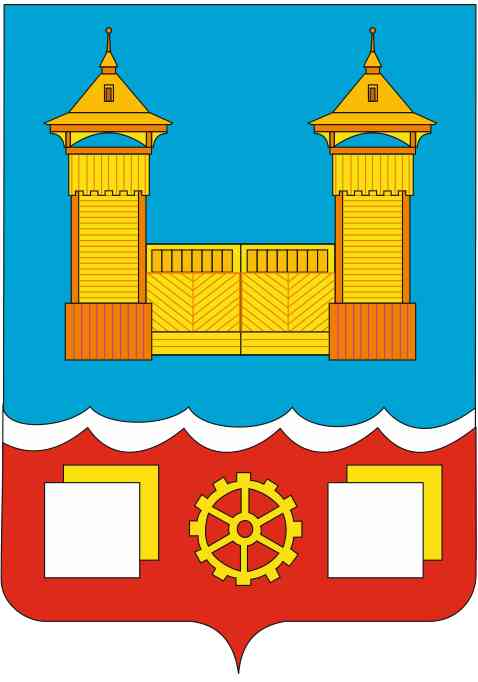 ИСПОЛНЕНИЕ МУНИЦИПАЛЬНОЙ ПРОГРАММЫ
«РАЗВИТИЕ КУЛЬТУРЫ И АРХИВНОГО ДЕЛА» НА 2015-2020 ГОДЫ
Фактический объем исполнения 58 885 тыс.руб. (99,6 %), из них:
Областной бюджет – 11 тыс.руб. (100 %)
Местный бюджет – 58 865 тыс.руб. (99,6%)
Средства федерального бюджета - 9 тыс.руб. (100 %)
Основные результаты реализации программы в 2016 году
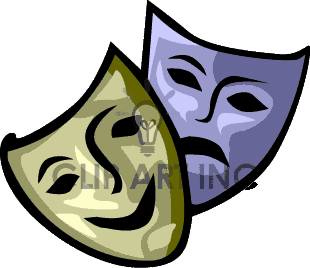 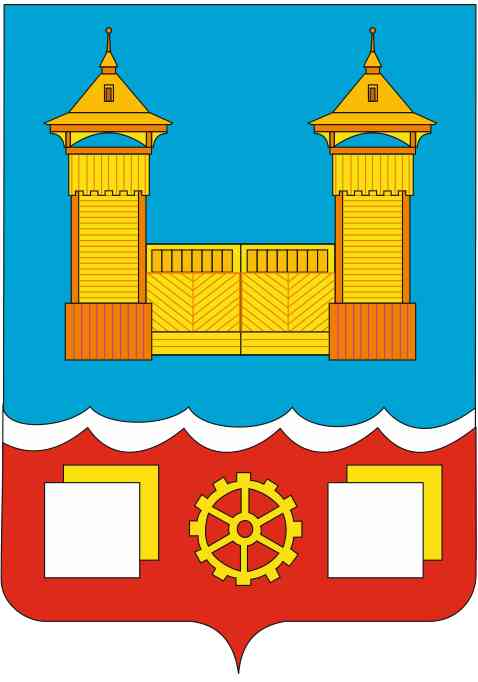 ИСПОЛНЕНИЕ МУНИЦИПАЛЬНОЙ ПРОГРАММЫ
«МОЛОДЕЖНАЯ ПОЛИТИКА» НА 2015-2020 ГОДЫ
Фактический объем исполнения 341 тыс.руб. (99,6 %), из них:
Местный бюджет - 341 тыс.руб. (99,6 %)
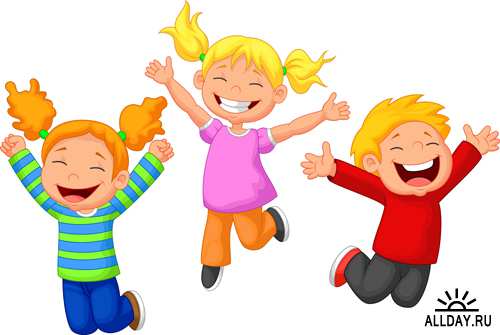 Основные результаты реализации программы в 2016 году
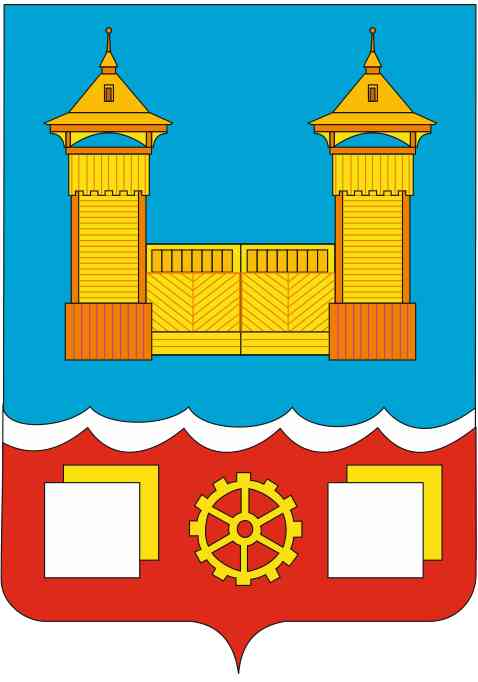 ИСПОЛНЕНИЕ МУНИЦИПАЛЬНОЙ ПРОГРАММЫ
«СОЦИАЛЬНАЯ ПОДДЕРЖКА НАСЕЛЕНИЯ» НА 2015-2020 ГОДЫ
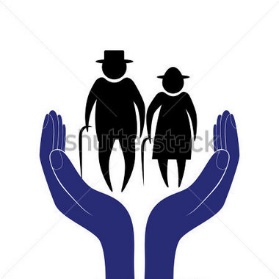 Фактический объем исполнения 4 985 (100 %), из них:
Местный бюджет - 4 985 тыс.руб. (100 %)
Основные результаты реализации программы в 2016 году
ИСПОЛНЕНИЕ МУНИЦИПАЛЬНОЙ ПРОГРАММЫ
«ОБЕСПЕЧЕНИЕ НАСЕЛЕНИЯ ДОСТУПНЫМ ЖИЛЬЕМ» НА 2015-2020 ГОДЫ
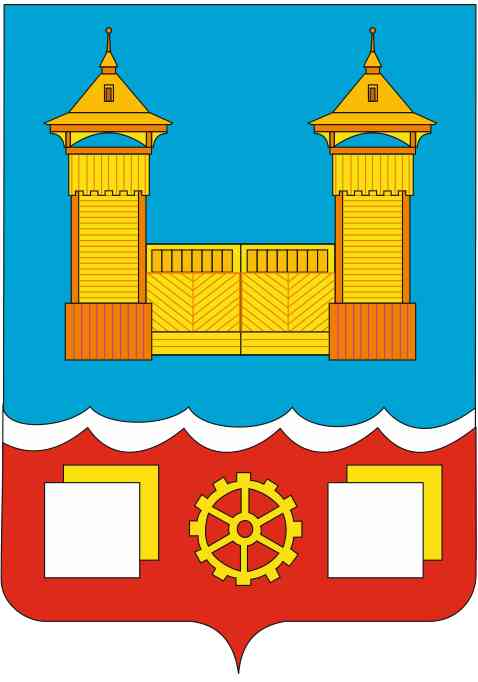 Фактический объем исполнения 2 552 тыс.руб.  (95 %), из них:
Местный бюджет - 1 163 тыс.руб. (89,97 %)
Областной бюджет - 772 тыс.руб. (100 %)
Средства Фонда - 617 тыс.руб. (100 %)
Основные результаты реализации программы в 2016 году
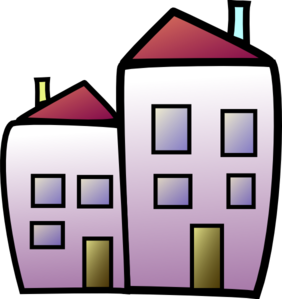 ИСПОЛНЕНИЕ МУНИЦИПАЛЬНОЙ ПРОГРАММЫ
«РАЗВИТИЕ ЖИЛИЩНО-КОММУНАЛЬНОГО ХОЗЯЙСТВА» 
НА 2015-2020 ГОДЫ
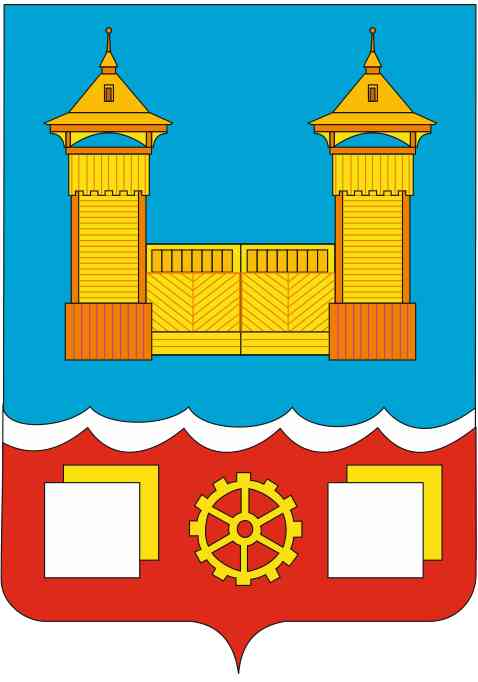 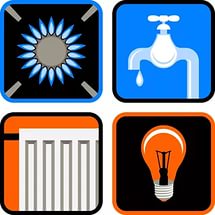 Фактический объем исполнения 82 570 тыс.руб. (98,6 %), из них: Местный бюджет – 56 825  тыс.руб. (98,0%)
Областной бюджет – 25 094  тыс.руб  (99,9 %)
Благотворительные пожертвования – 651 тыс.руб. (100%)
Основные результаты реализации программы в 2016 году
ИСПОЛНЕНИЕ МУНИЦИПАЛЬНОЙ ПРОГРАММЫ
«СОВЕРШЕНСТВОВАНИЕ МУНИЦИПАЛЬНОГО РЕГУЛИРОВАНИЯ» 
НА 2015-2020 ГОДЫ
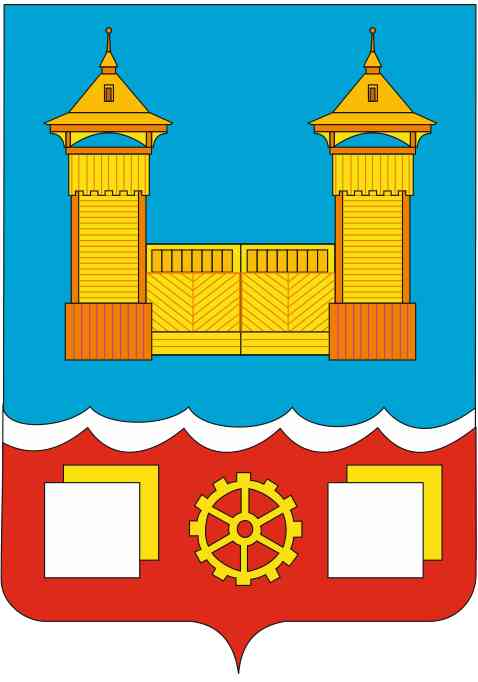 Фактический объем исполнения 127 122 (99,4%), из них:
Местный бюджет – 127 122 тыс.руб. (99,4 %)
Основные результаты реализации программы в 2016 году
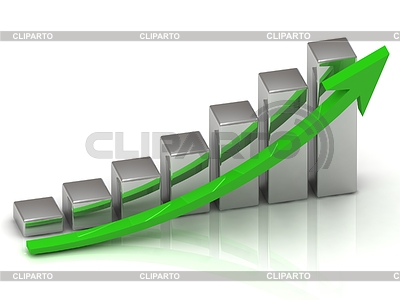 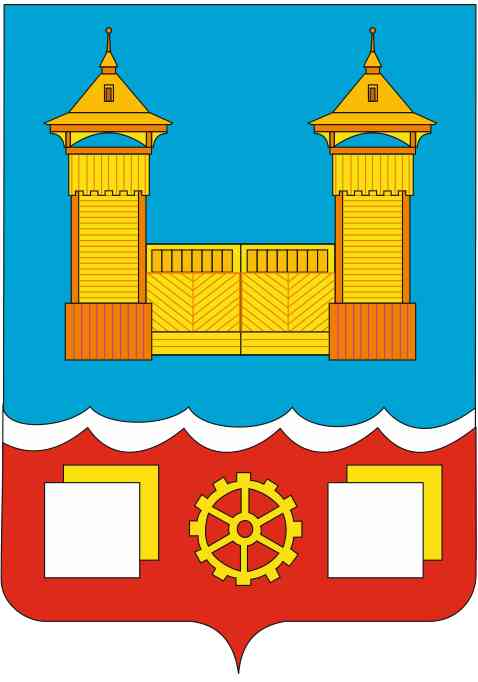 ИСПОЛНЕНИЕ МУНИЦИПАЛЬНОЙ ПРОГРАММЫ
«ПОДДЕРЖКА ПРИОРИТЕТНЫХ ОТРАСЛЕЙ ЭКОНОМИКИ»  НА 2015-2020 ГОДЫ
Фактический объем исполнения 7 391  (100%), из них:
Федеральный бюджет – 6 510 тыс. руб. (100 %)
Областной бюджет – 490  тыс. руб. (100 %)
Местный бюджет – 391 тыс. руб. (100 %)
Основные результаты реализации программы в 2016 году
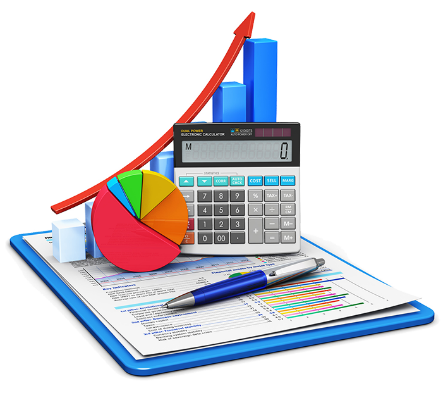 ИСПОЛНЕНИЕ МУНИЦИПАЛЬНОЙ ПРОГРАММЫ
«ОБЕСПЕЧЕНИЕ КОМПЛЕКСНЫХ МЕР ПО ПРЕДУПРЕЖДЕНИЮ И ЛИКВИДАЦИИ ЧРЕЗВЫЧАЙНЫХ СИТУАЦИЙ ПРИРОДНОГО И ТЕХНОГЕННОГО ХАРАКТЕРА И ОБЕСПЕЧЕНИЕ ПОЖАРНОЙ БЕЗОПАСНОСТИ» НА 2015-2020 ГОДЫ
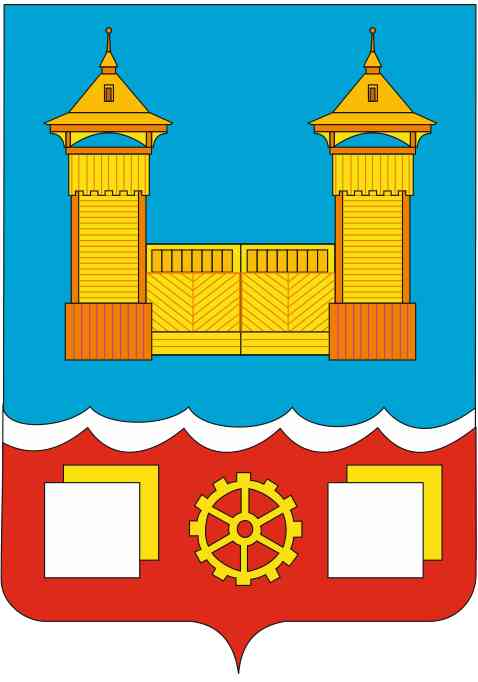 Фактический объем исполнения 8 936 тыс.руб. (99,8%), из них:
Местный бюджет - 8 936 тыс.руб. (99,8 %)
Основные результаты реализации программы в 2016 году
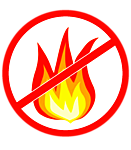 ИСПОЛНЕНИЕ МУНИЦИПАЛЬНОЙ ПРОГРАММЫ
«ПРОФИЛАКТИКА СОЦИАЛЬНО ЗНАЧИМЫХ ЗАБОЛЕВАНИЙ (ТУБЕРКУЛЕЗ, ВИЧ/СПИД, ИППП) И СОЦИАЛЬНО-НЕГАТИВНЫХ ЯВЛЕНИЙ (АЛКОГОЛИЗМ, ТАБАКОКУРЕНИЕ) НА ТЕРРИТОРИИ ГОРОДА УСОЛЬЕ-СИБИРСКОЕ» НА 2016-2020 ГОДЫ»
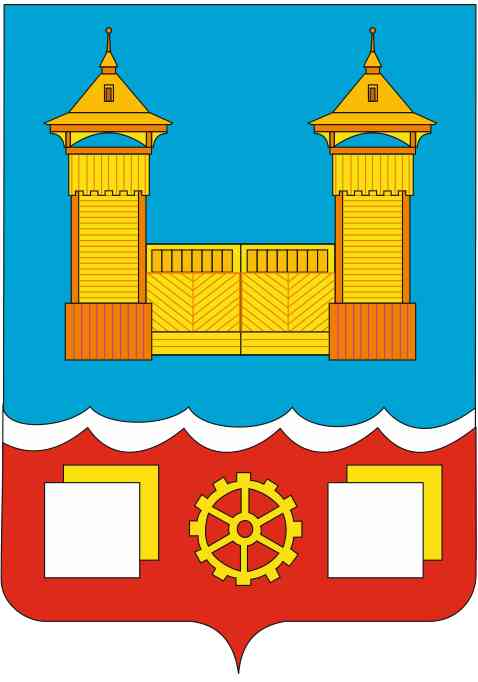 Фактический объем исполнения 330 тыс.руб (100 %), из них:
Местный бюджет - 330  тыс.руб. (100 %)
Основные результаты реализации программы в 2016 году
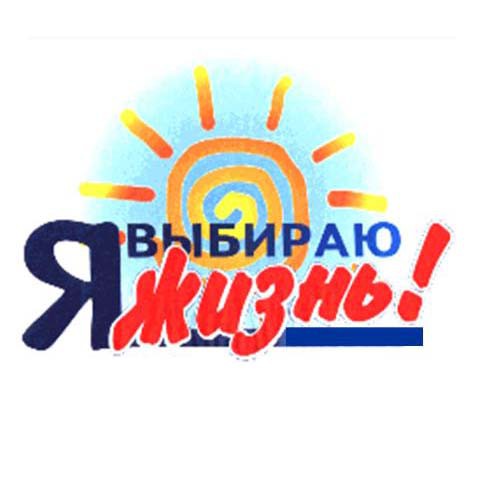 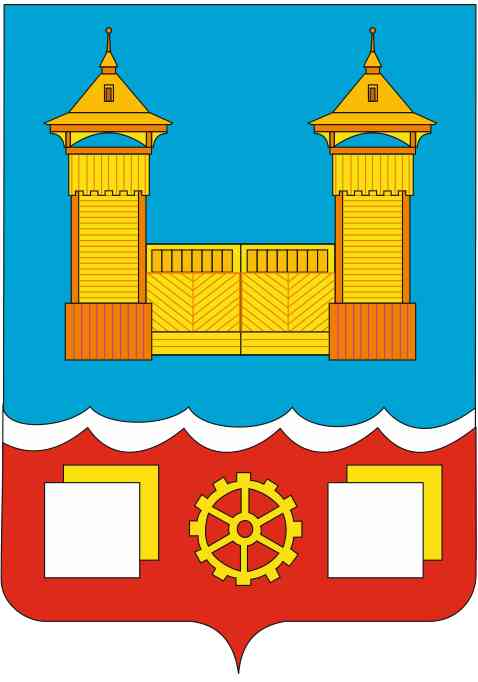 ИСПОЛНЕНИЕ МУНИЦИПАЛЬНОЙ ПРОГРАММЫ
«ДОСТУПНАЯ СРЕДА» НА 2016-2020 ГОДЫ»
Фактический объем исполнения 436 тыс.руб (100 %), из них:
Местный бюджет - 436  тыс.руб. (100 %)
Основные результаты реализации программы в 2016 году
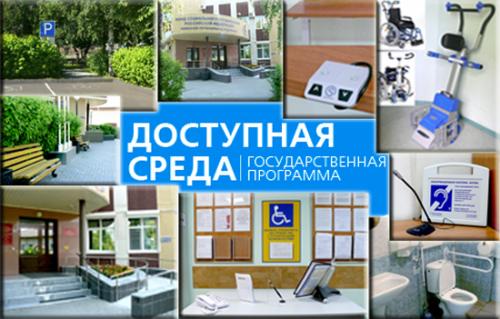 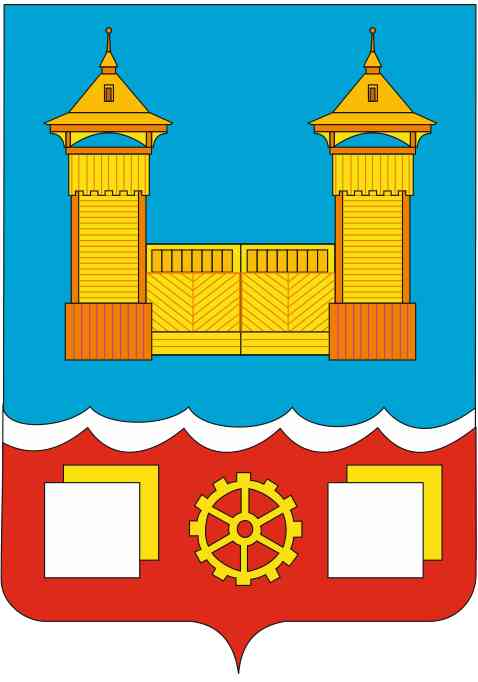 ИСПОЛНЕНИЕ МУНИЦИПАЛЬНОЙ ПРОГРАММЫ
«ПРОФИЛАКТИКА ПРАВОНАРУШЕНИЙ» НА 2016-2020 ГОДЫ»
Фактический объем исполнения 180 тыс.руб (100 %), из них:
Местный бюджет – 180 тыс.руб. (100 %)
Основные результаты реализации программы в 2016 году
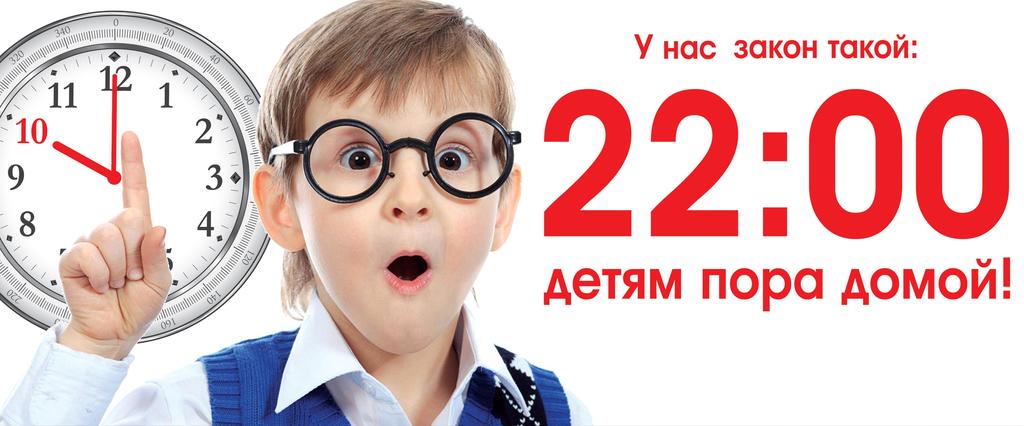 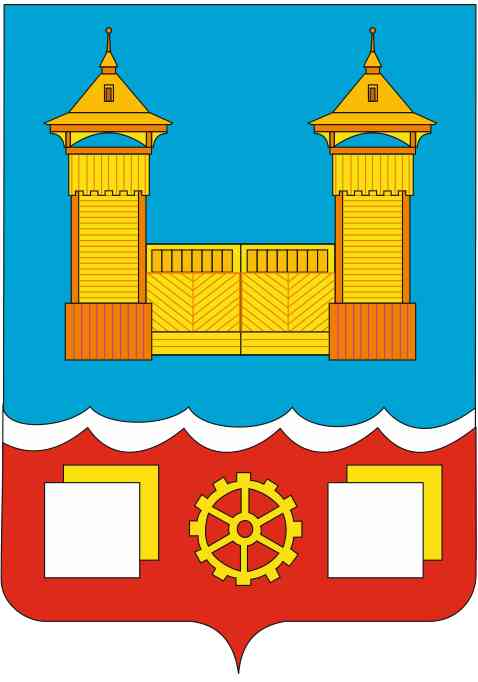 ИСПОЛНЕНИЕ МУНИЦИПАЛЬНОЙ ПРОГРАММЫ
«БЕЗОПАСНОСТЬ ДОРОЖНОГО ДВИЖЕНИЯ» НА 2016-2020 ГОДЫ»
Фактический объем исполнения 3 790,0 тыс.руб (100 %), из них:
Местный бюджет – 3 790,0  тыс.руб. (100 %)
Основные результаты реализации программы в 2016 году
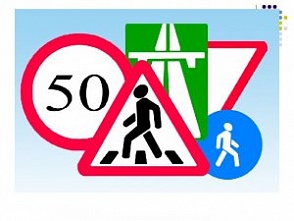 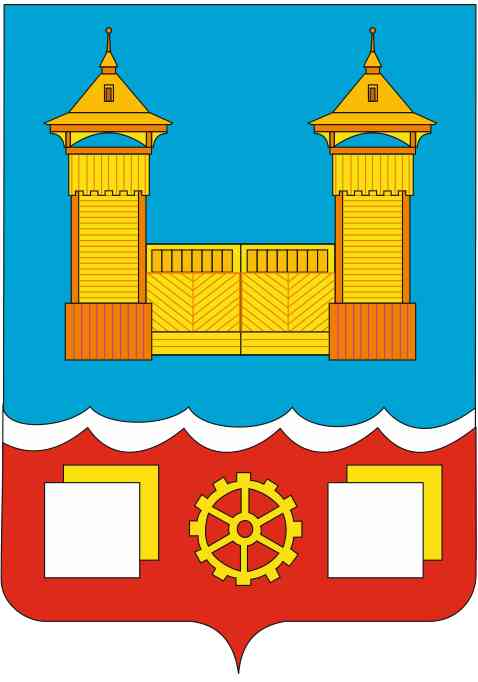 ИСПОЛНЕНИЕ МУНИЦИПАЛЬНОЙ ПРОГРАММЫ
«ТРУДОУСТРОЙСТВО ОТДЕЛЬНЫХ КАТЕГОРИЙ ГРАЖДАН» НА 2016-2020 ГОДЫ»
Фактический объем исполнения 789 тыс.руб (99,9 %), из них:
Местный бюджет – 789 тыс.руб. (99,9 %)
Основные результаты реализации программы в 2016 году
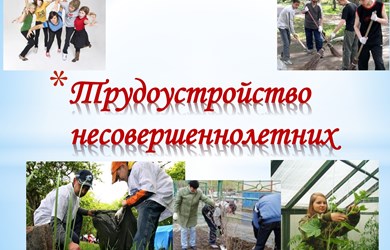 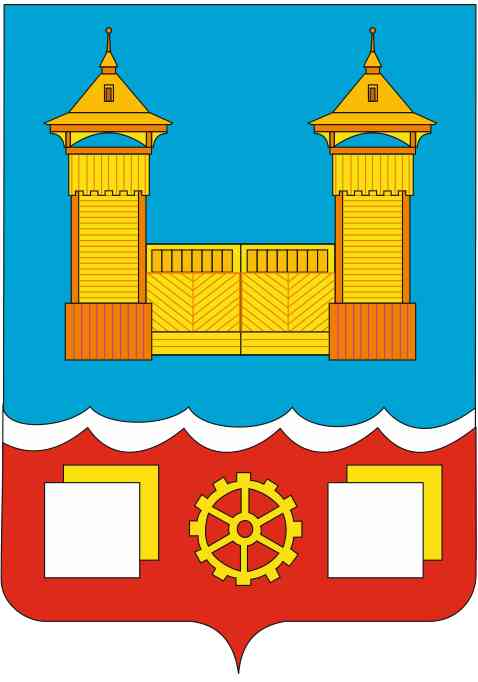 ОБСЛУЖИВАНИЕ МУНИЦИПАЛЬНОГО ДОЛГА
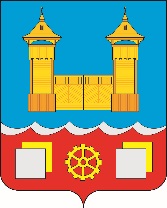 Основные достигнутые результаты 
в 2016 году
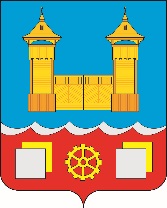 Основные достигнутые результаты 
в 2016 году
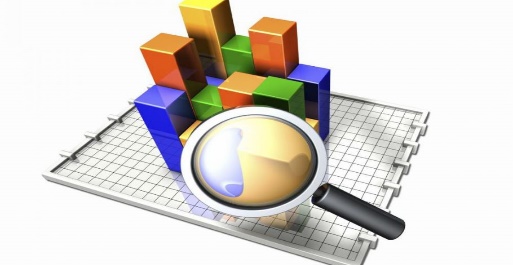 Увеличилось количество действующих муниципальных программ до 15 
      (в 2015 году действовало 10 муниципальных программ)
Освоены средства по проведению таких социально-значимых мероприятий, как:
     - первый этап капитального ремонта МБУ «Спортивный комплекс «Химик»;
     - ремонт автомобильных дорог к садоводствам «Ёлочка» и «Строитель-1»;
     - выборочный капитальный ремонт спортивного и актового залов МБОУ «СОШ                                                …   № 16»;
     - предоставление льгот школьникам на проезд в общественном транспорте в     …...течение года
В полном объеме исполнены все принятые бюджетные обязательства
Отсутствует просроченная кредиторская задолженность по заключенным .муниципальными учреждениями контрактам
Отсутствует задолженность по заработной плате с начислениями на нее  .работников муниципальных учреждений
Сумма сложившейся экономии от проведенных конкурсов и аукционов составила 11 672,33 тыс. руб.
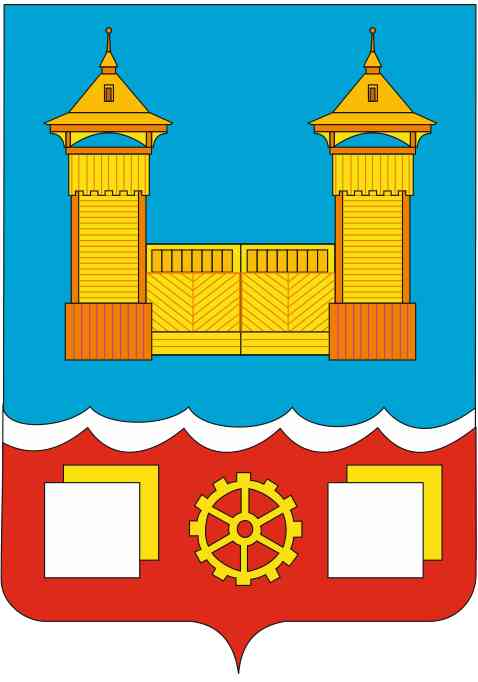 Основные достигнутые результаты 
в 2016 году
ИТОГИ РАБОТЫ ПО СНИЖЕНИЮ ЗАДОЛЖЕННОСТИ ПО ПЛАТЕЖАМ В БЮДЖЕТ ГОРОДА В 2016 ГОДУ
Погашена задолженность по налоговым и неналоговым платежам в бюджет города в сумме:
8 315,7
тыс. руб.
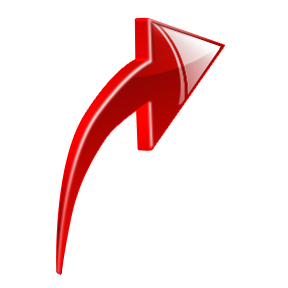 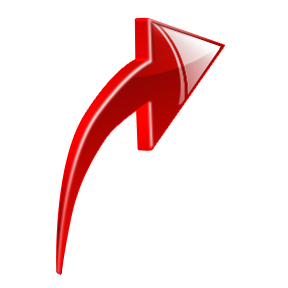 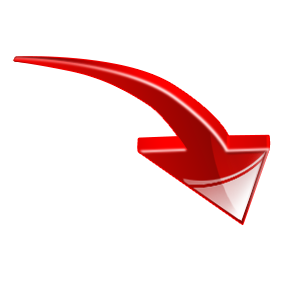 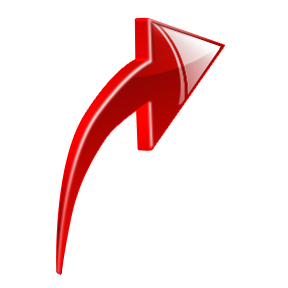 12 заседаний
6 рейдов
12 заседаний
15 заседаний
Комиссий по вопросам обеспечения полноты поступлений доходов в бюджет города
 (приглашено 414 физических и юридических лиц)
Совместно со службой судебных приставов (проверено 65 предпринимателей)
Комиссий по урегулированию задолженности              МИ ФНС № 18 (приглашено 128 налогоплательщиков)
Комиссий по содействию обеспечению прав граждан на вознаграждение за труд и комиссий по снижению неформальной занятости (приглашены 173 работодателя)
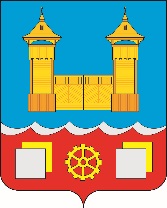 Основные достигнутые результаты 
в 2016 году
Рейтинг участников конкурса проектов по предоставлению бюджетов муниципальных образований в доступной для граждан форме
г.Усолье-Сибирское
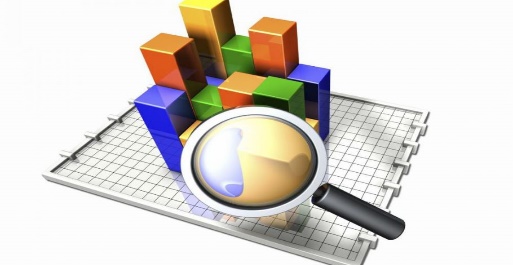 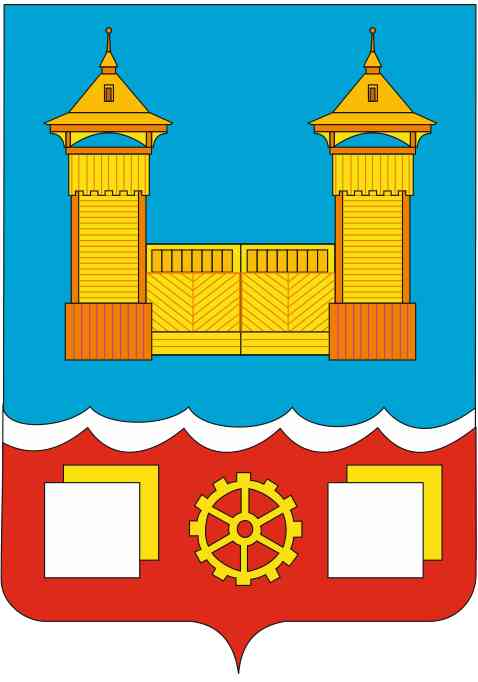 Основные достигнутые результаты 
в 2016 году
Рейтинг муниципальных районов (городских округов) Иркутской области по качеству управления бюджетным процессом за 2016 год, составленный Министерством финансов Иркутской области
г.Усолье-Сибирское
Оценка характеризует следующие аспекты управления муниципальными финансами:
- Бюджетное планирование
- Исполнение бюджета
- Управление муниципальным долгом
- Прозрачность бюджетного процесса
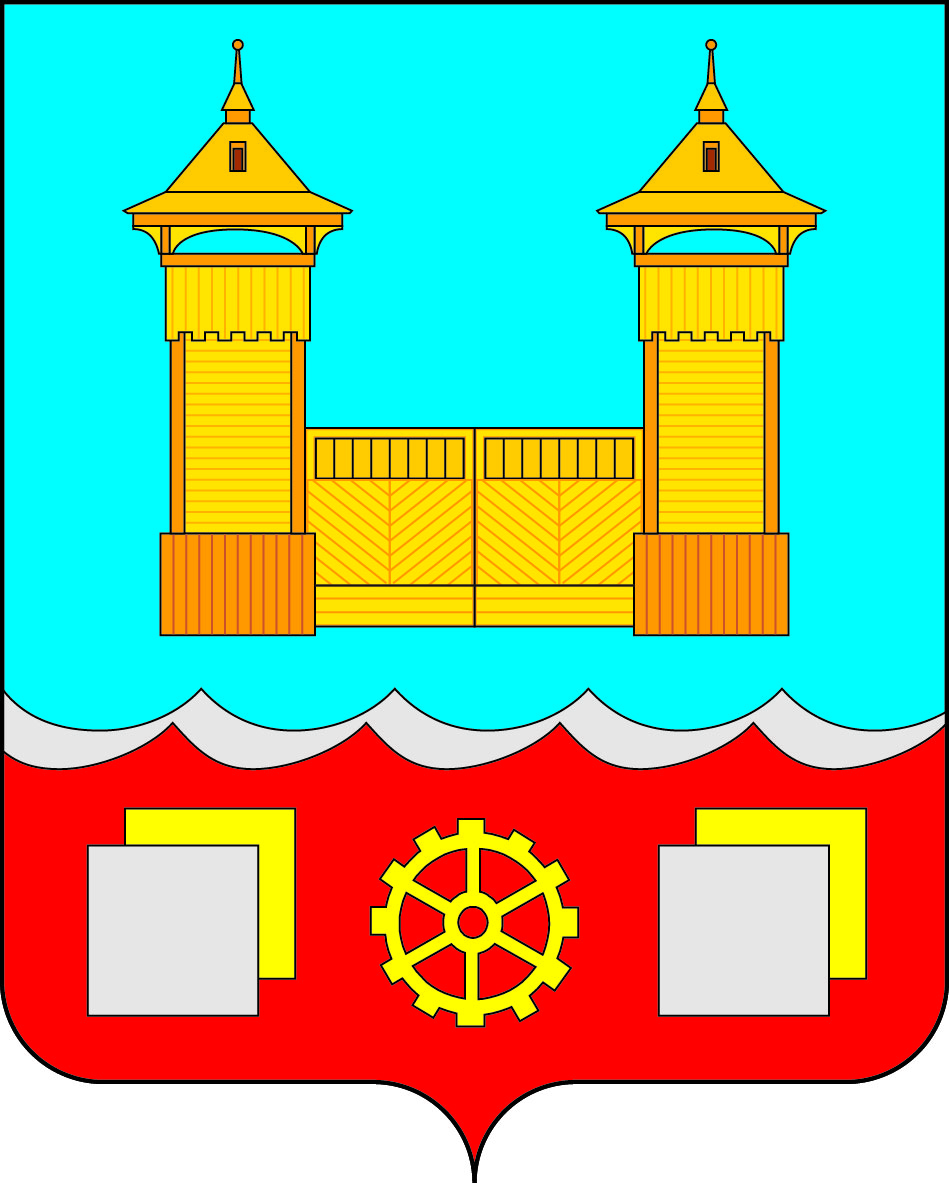 Спасибо за внимание!